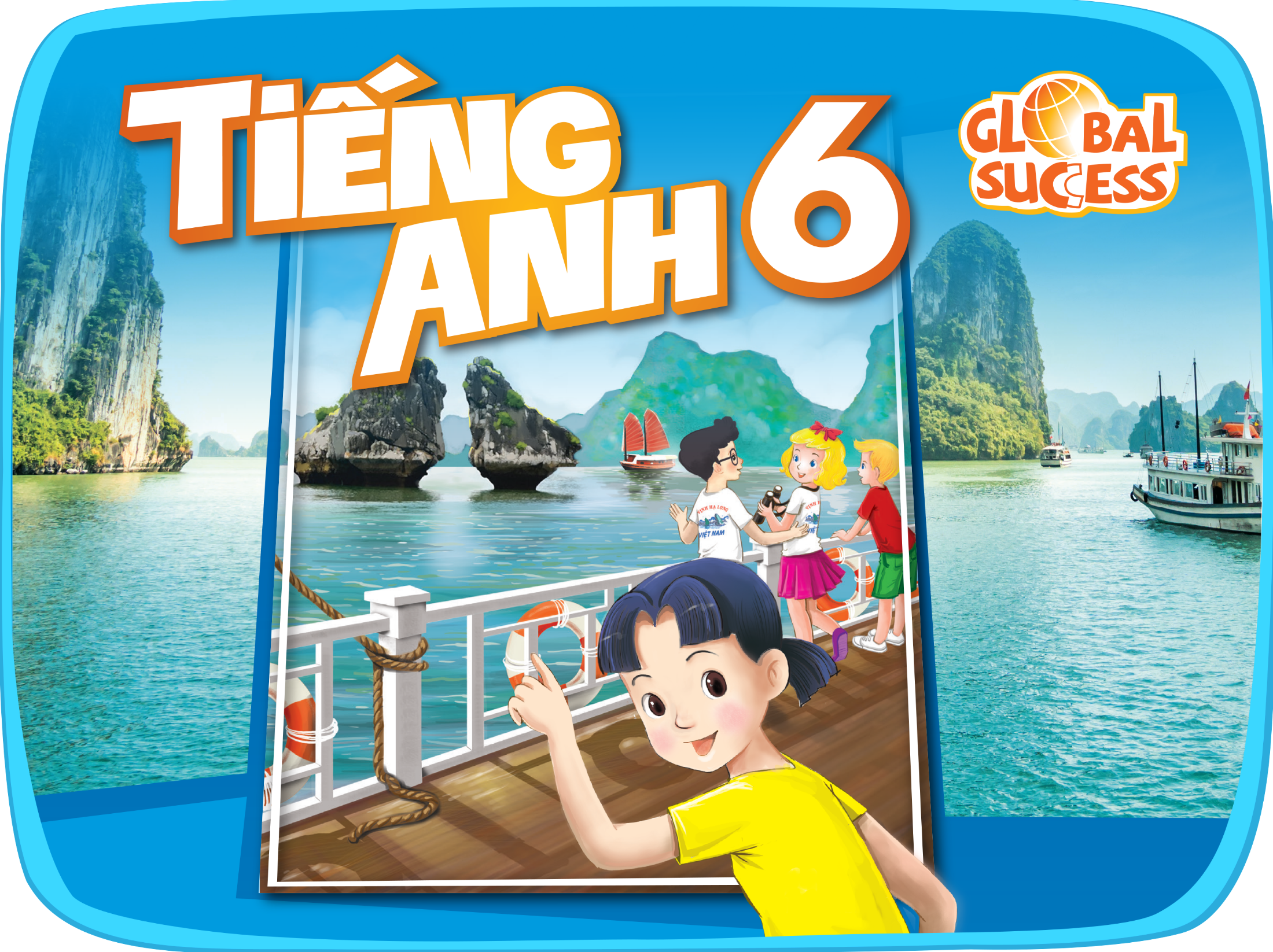 TELEVISION
7
Unit
LESSON 5: SKILLS 1
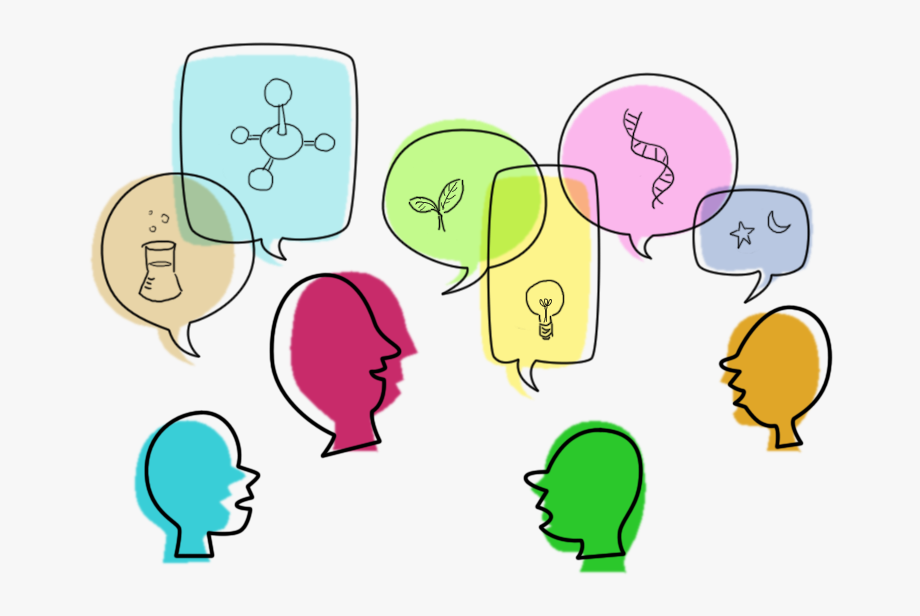 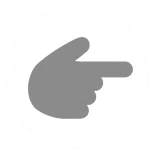 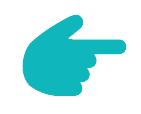 1
LESSON 5: SKILLS 1
LESSON 1: GETTING STARTED
WARM-UP
Guessing game: TV channels
Vocabulary
Task 1: Read the first two columns of the TV guide and answer the questions. 
Task 2: Read the TV guide in Task 1 and write the programmes that these people may choose to watch.
READING
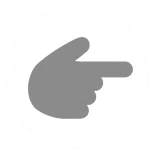 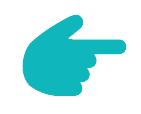 Task 3: Work in groups. Share your table in Task 2 with your group and see if they agree with you.
Task 4: Work in groups. Tell your group about your favourite TV programme.
SPEAKING
Wrap-up
Homework
CONSOLIDATION
WARM-UP
GUESSING GAME
WHAT IS THIS TV CHANNEL?
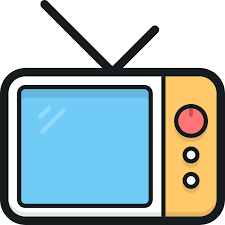 WARM-UP
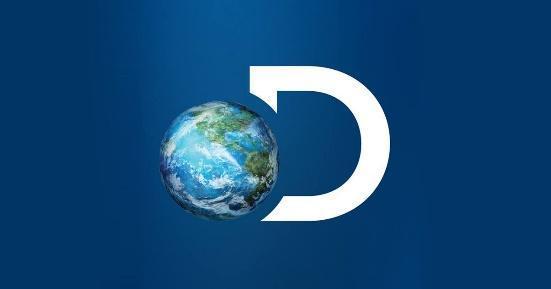 DISCOVERY CHANNEL
WARM-UP
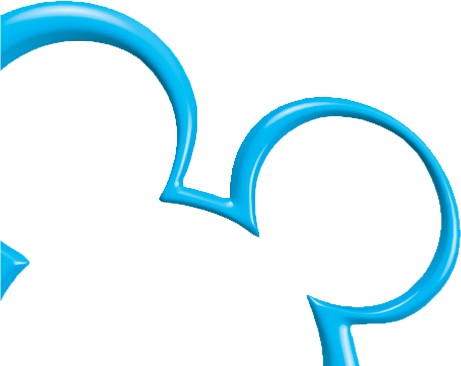 DISNEY CHANNEL
WARM-UP
CARTOON NETWORK
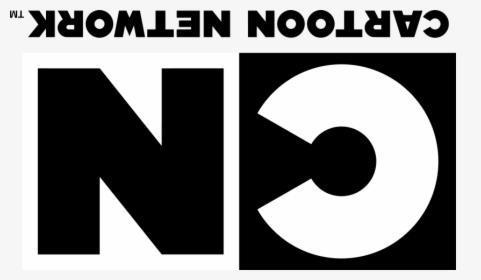 WARM-UP
CNN
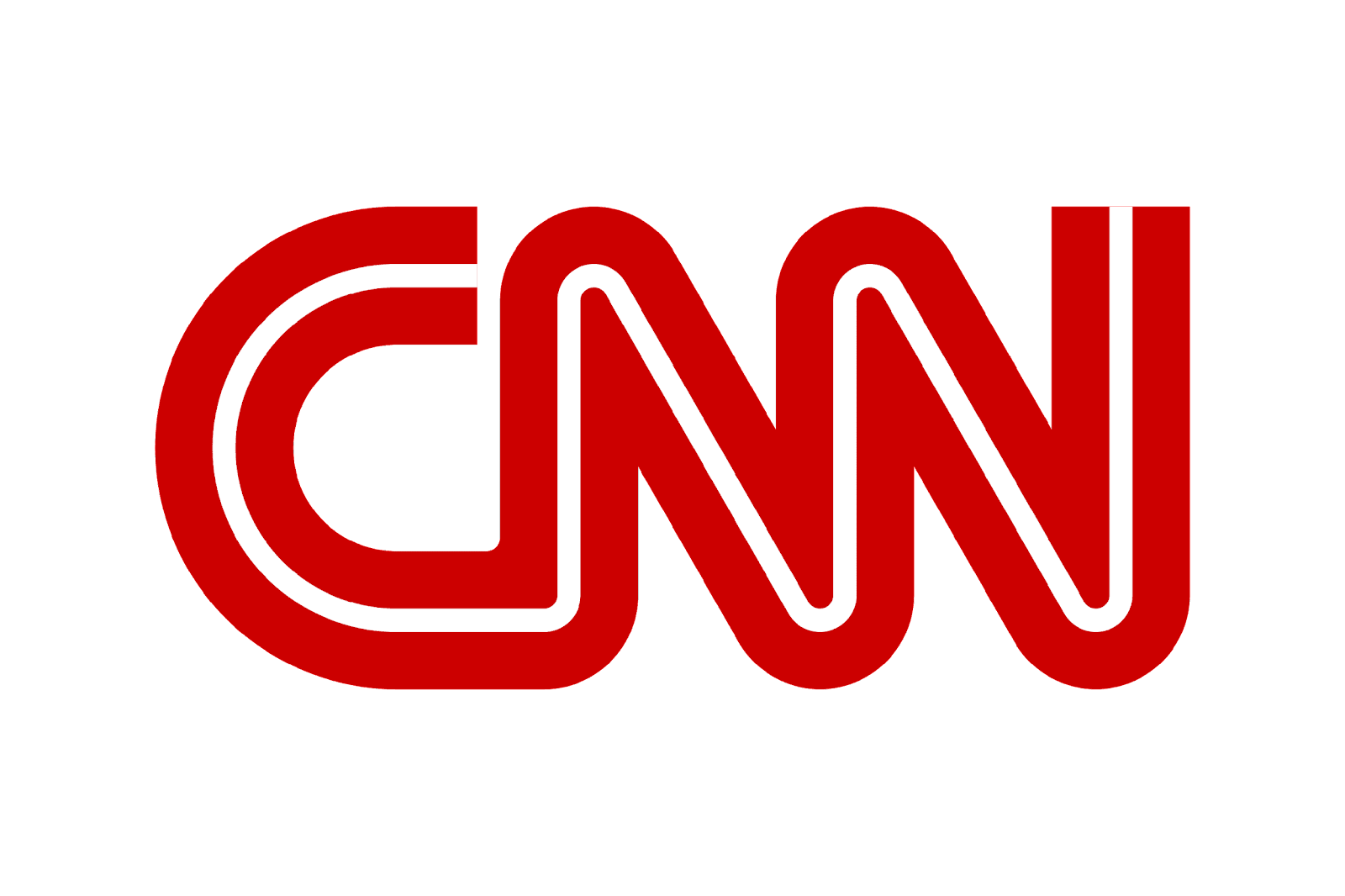 READING
compete (v)
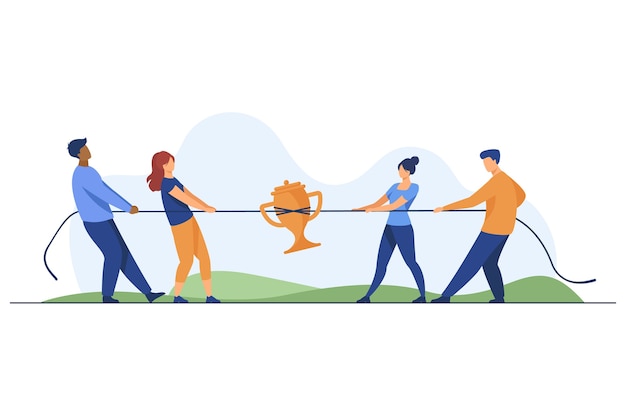 /kəmˈpiːt/
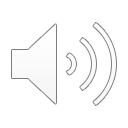 cạnh tranh, thi đấu
READING
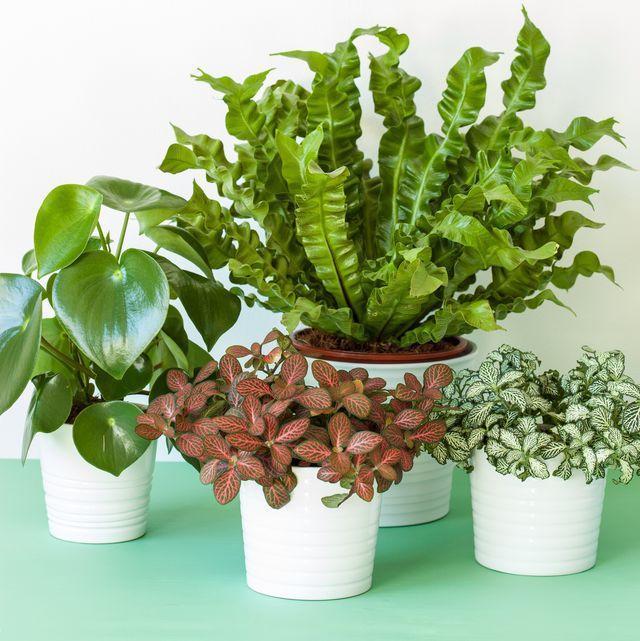 plant (n)
/plɑːnt/
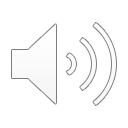 cây xanh
READING
1
Read the first two columns of the TV guide and answer the questions.
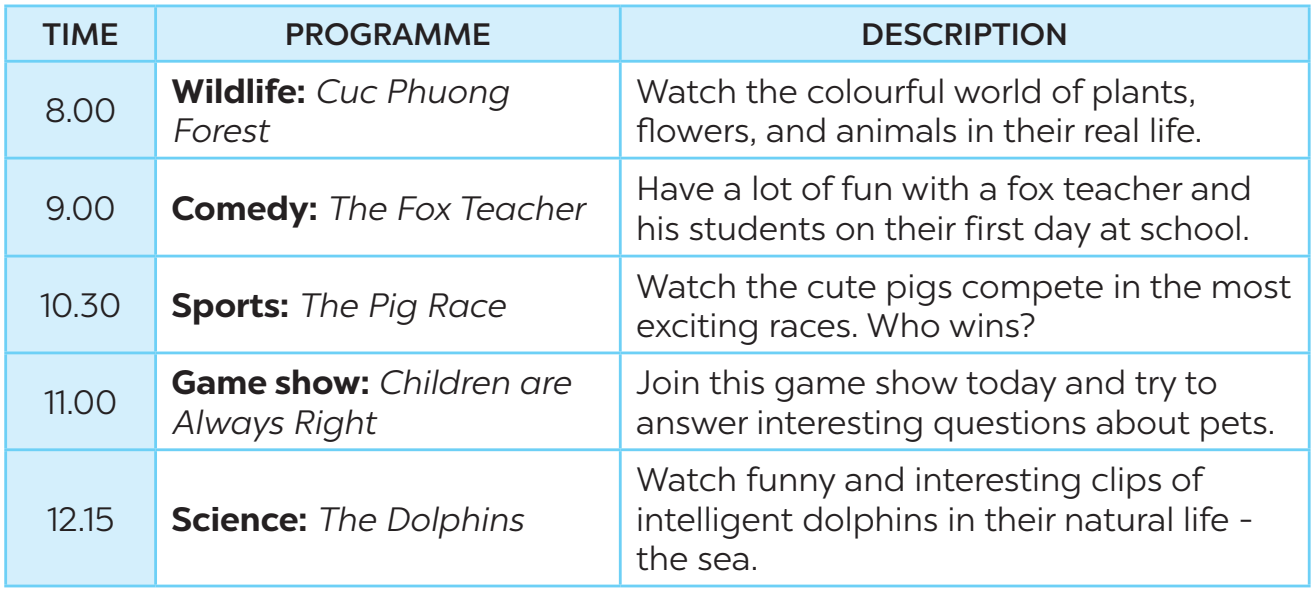 READING
1
Read the first two columns of the TV guide and answer the questions.
1. What's in the Wildlife programme? 

2. Is The Fox Teacher a comedy? 

3. What time is the Sports programme?
 It's Cuc Phuong Forest.
 Yes, it is.
 It's on at 10.30.
READING
1
Read the first two columns of the TV guide and answer the questions.
4. Can we watch a game show at 10.30? 

5. What is the topic of the Science programme?
 No, we can’t.
 It's about dolphins.
READING
2
Read the TV guide in Task 1 and write the programmes that these people may choose to watch.
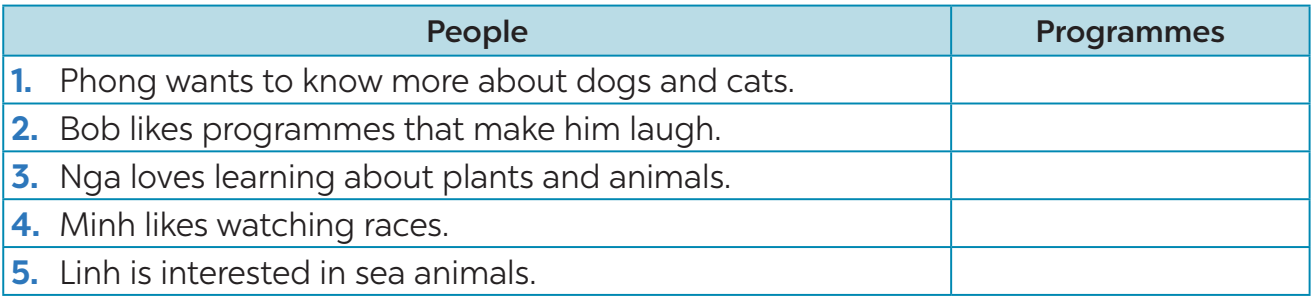 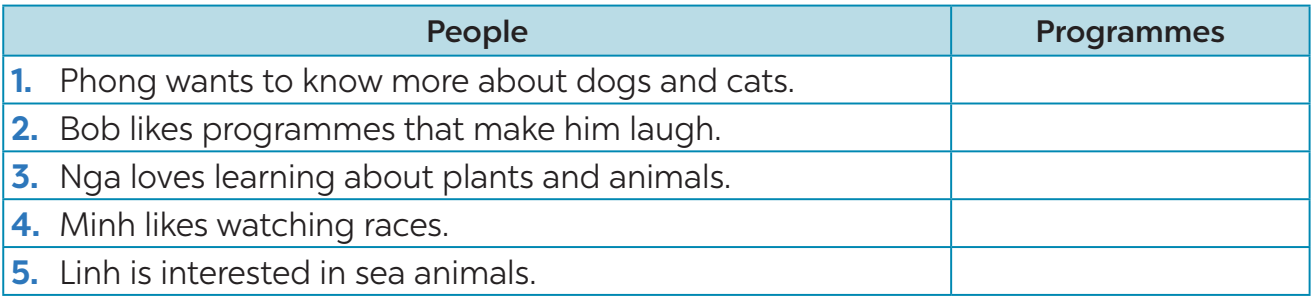 Children are always right.
The Fox teacher
Cuc Phuong forest
The Pig race
The Dolphins
SPEAKING
3
Work in groups. Share your table in Task 2 with your group and see if they agree with you.
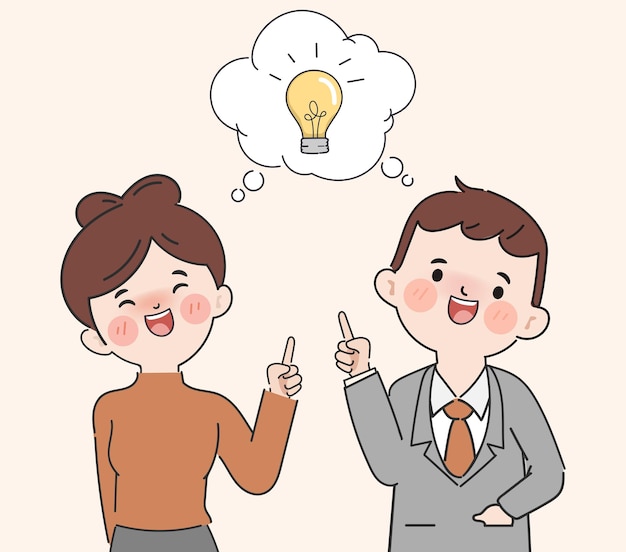 ﻿Example:
A: I think the best programme for Phong is the game show Children are Always Right.
 
B: I agree. He wants to know more about pets.
SPEAKING
4
Work in groups. Tell your group about your favourite TV programme.
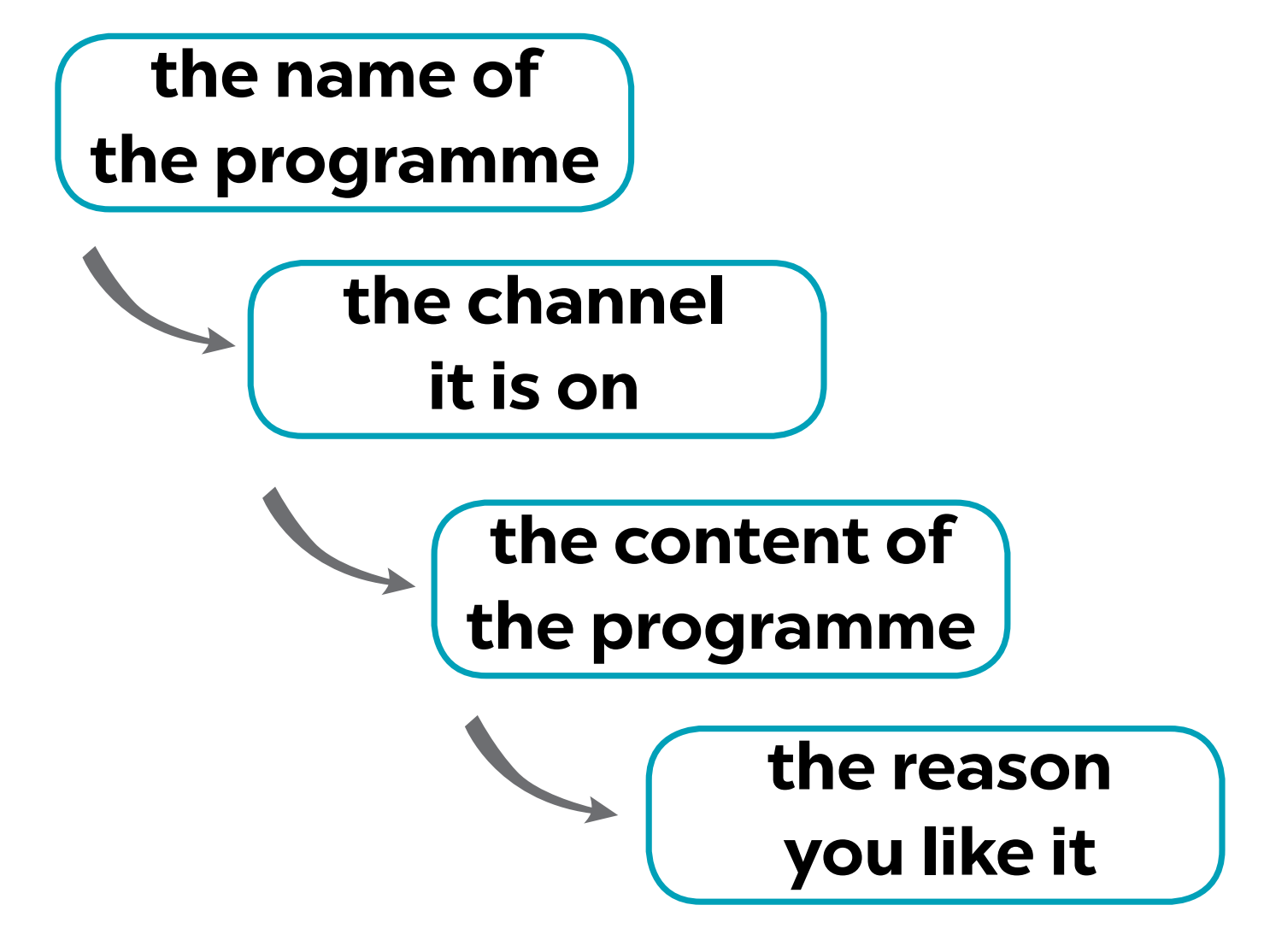 Suggestions: 
- My favourite programme is... 
- It’s on ... 
- It’s about ... 
- I like it because it ...
CONSOLIDATION
1
Wrap-up
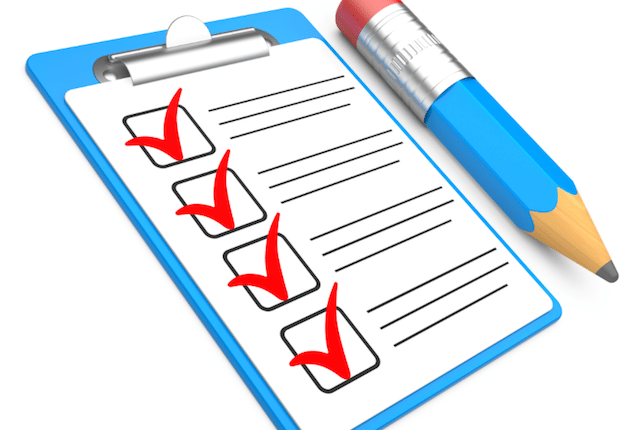 What have we learnt in this lesson?
Reading
Speaking
CONSOLIDATION
2
Homework
- Do exercises in the workbook
- Prepare for the next lesson: Skills 2.
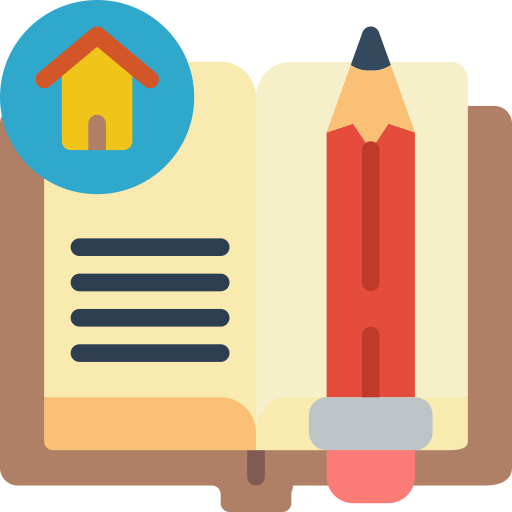 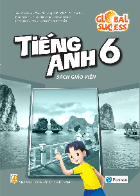 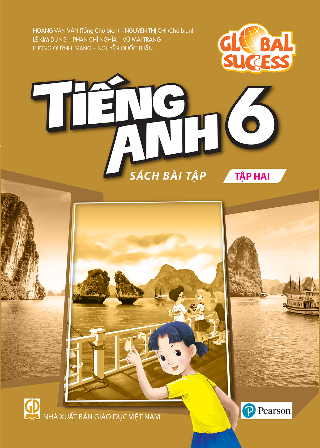 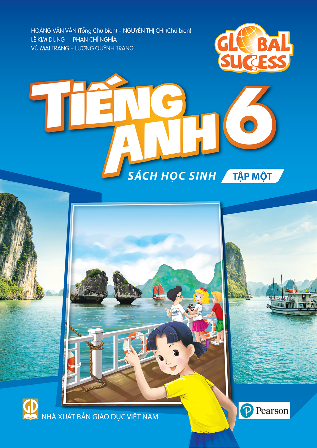 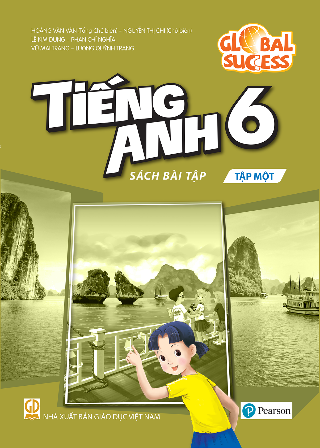 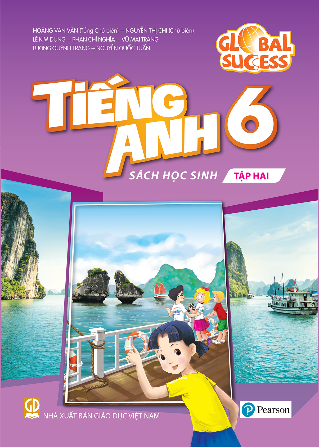 Website: hoclieu.vn
Fanpage: facebook.com/www.tienganhglobalsuccess.vn/